Dobrodošli na prvi roditeljski sastanak3.a razreda
Ne predaje učitelj ono što želi,
ne predaje učitelj ono što zna,
učitelj predaje ono što jest.
  
Učenje bez razmišljanja je prazno,
razmišljanje bez učenja je opasno.
Lao Tse
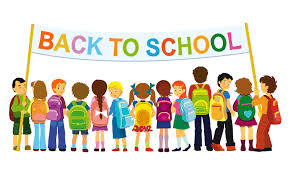 Dnevni red:
Kućni red škole
Pravilnik o načinima, postupcima i elementima vrednovanja učenika u osnovnoj i srednjoj školi
Pravilnik o pedagoškoj mjeri odgojno-obrazovnog tretmana produženog stručnog postupka
Osiguranje učenika
Vijeće roditelja
Kalendar nastave
Dodatni radni materijali, časopisi
Razno (sat informacija, izvanučionična nastava, projekti, Školsko voće, prijevoz učenika, radionice za roditelje, pitanja roditelja...)
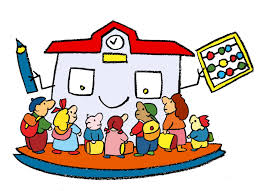 Osiguranje učenika
Nije obvezno
Roditelji biraju
Ne mora ići preko škole
Do sada smo uzimali Jadransko osiguranje 20kn
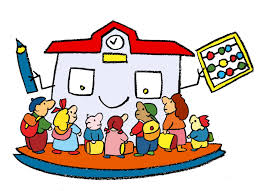 Vijeće roditelja
Vijećnik sudjeluje na sastancima
Izvještava razred o odlukama Vijeća roditelja
Donosi prijedloge razreda Vijeću roditelja i obrnuto
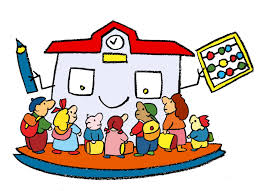 Kalendar nastave
POČETAK: 2. 9.
ZIMSKI PRAZNICI: 20. 12 – 13. 1.
PROLJETNI PRAZNICI: 14. 4 – 21. 4. 
KRAJ NASTAVE: 13. 6.
NERADNI I NENASTAVNI DANI: 7. i 8.10.; 1.11.; 1. i 2. 5.
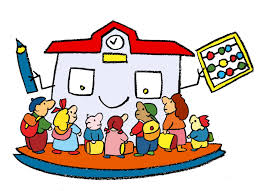 Dodatni radni materijali
Nužni za kvalitetno i objektivno ocjenjivanje
Testovi:
Matematika – 20kn
Priroda i društvo - 20kn
Hrvatski jezik – 15kn

Dječji časopis – po želji, na kućnu adresu
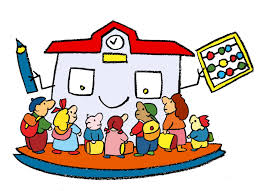 Razno:
Sat informacija: četvrtak 2. sat
Izvanučionička nastava (papir za potpis):
Split i kazalište
Zračna luka, Solin, Klis, Vranjača
Prijedlog za Zvjezdarnicu Mosor?
Napomene o ekskurziji
U Hrvatskoj kreće projekt Školsko voće
Razredni i školski projekti u kurikulu
Dogovor za radionice za roditelje
VAŠA PITANJA...... 
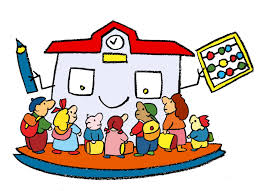 Hvala na pažnji
Trilj, 12.9.2013.
Razrednica: Ana Ćaleta
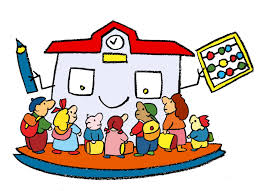